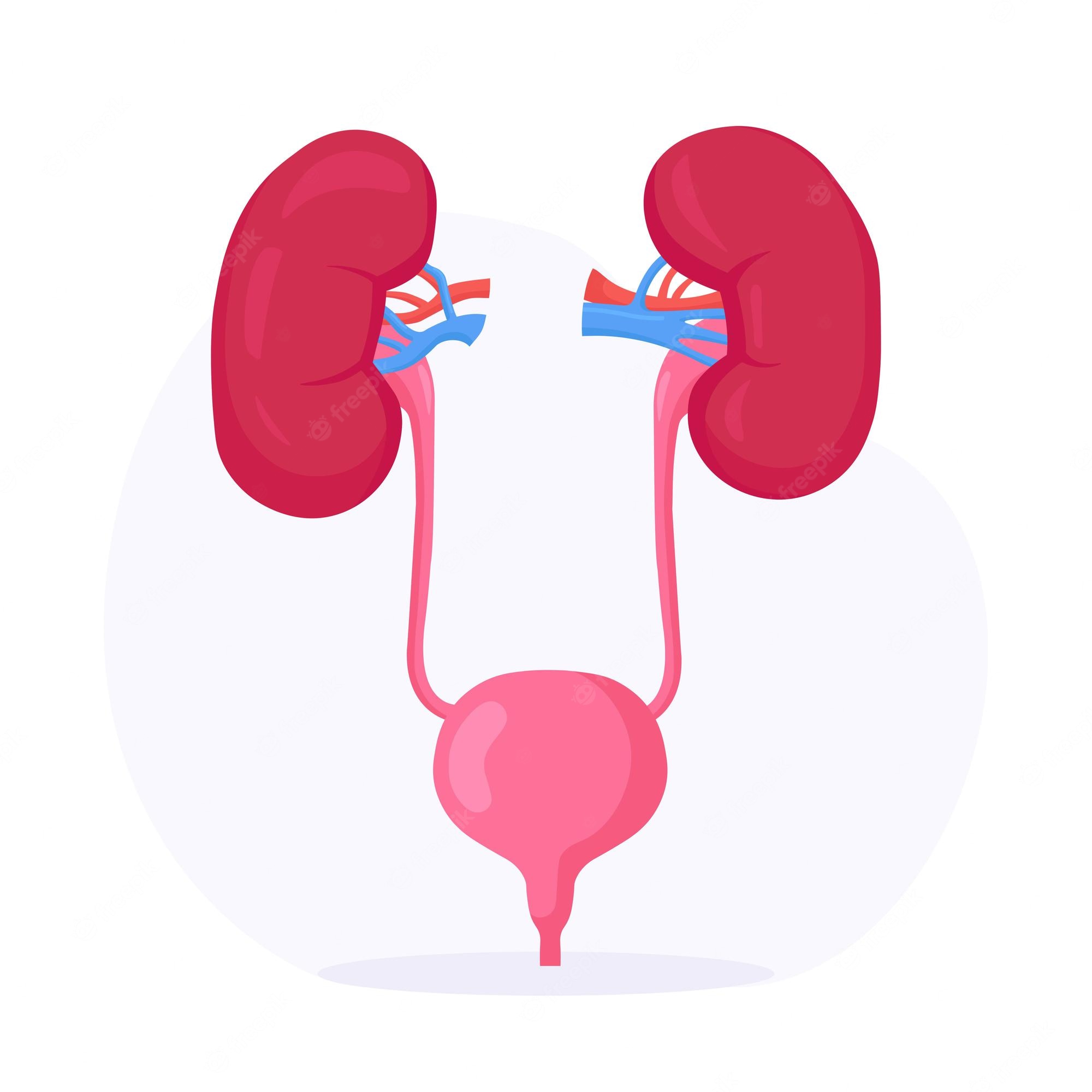 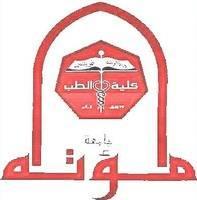 Urinary schistososmiasis
Presented by
Associate Professor Dina Abou Rayia
1
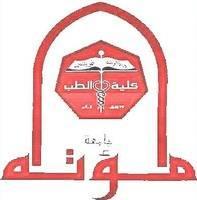 Classification  of Schistosoma species
2
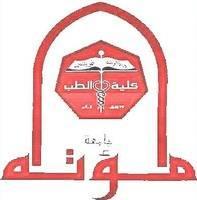 Geographical distribution and habitat
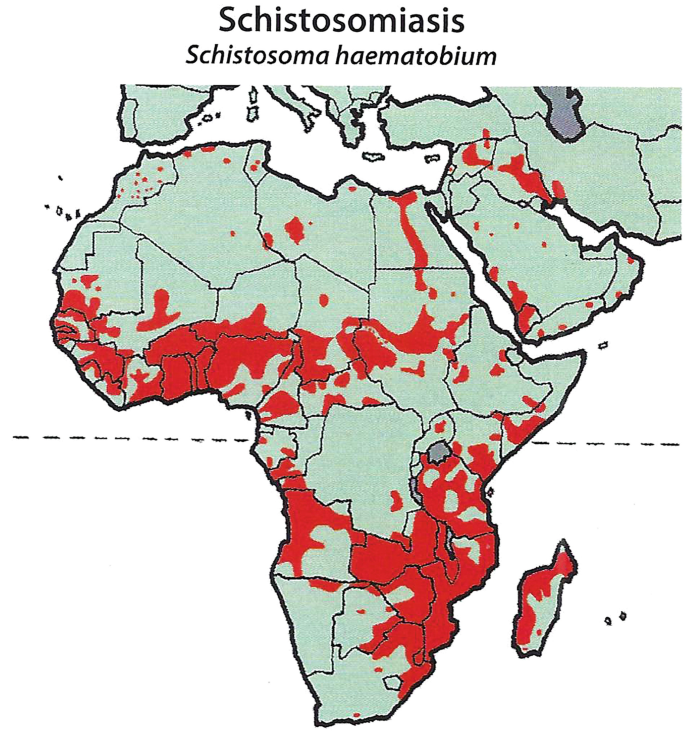 Nile Valley, Africa, and Asia
Vesical and pelvic venous plexus
3
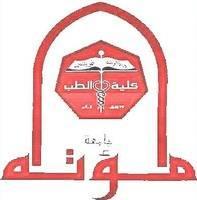 Why does Jordan lack a high number of cases of schistosomiasis ???????
4
General characters of schistosomes
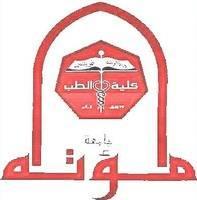 THE ADULTS
The female
The male
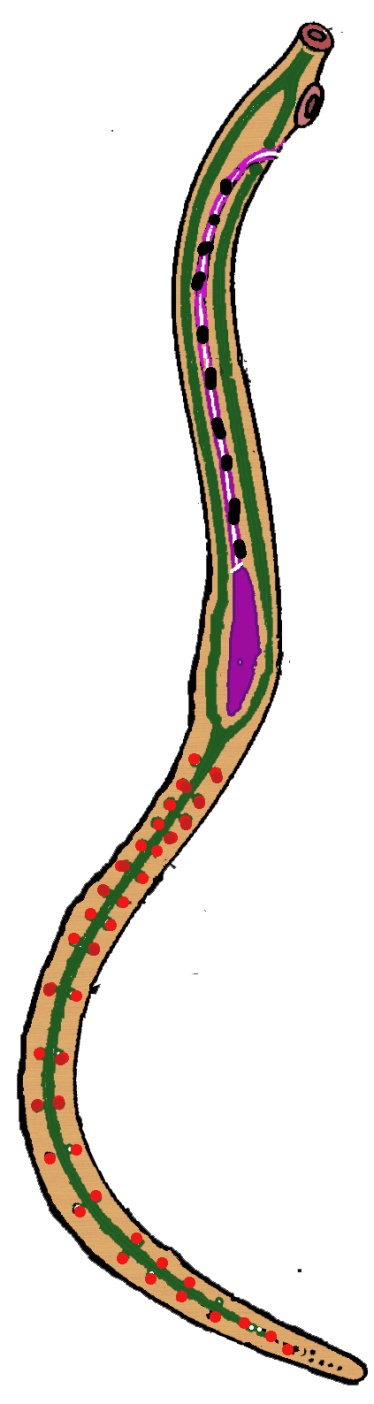 Oral sucker
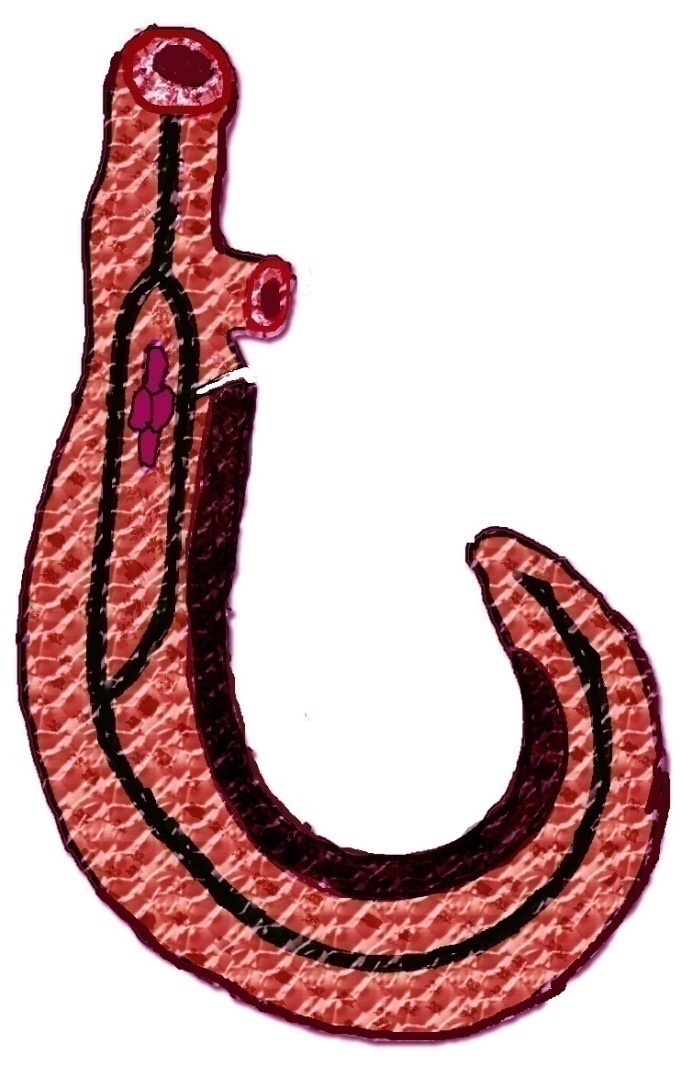 ventral sucker
Oesophagus
Genital pore
Uterus
Testes
Intestinal
caeca
Ovary
Vitelline
glands
Intestinal
caecum
Gynaecophoral canal
5
Dr/Ibrahim
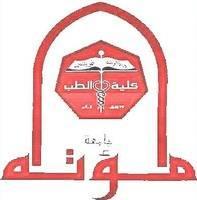 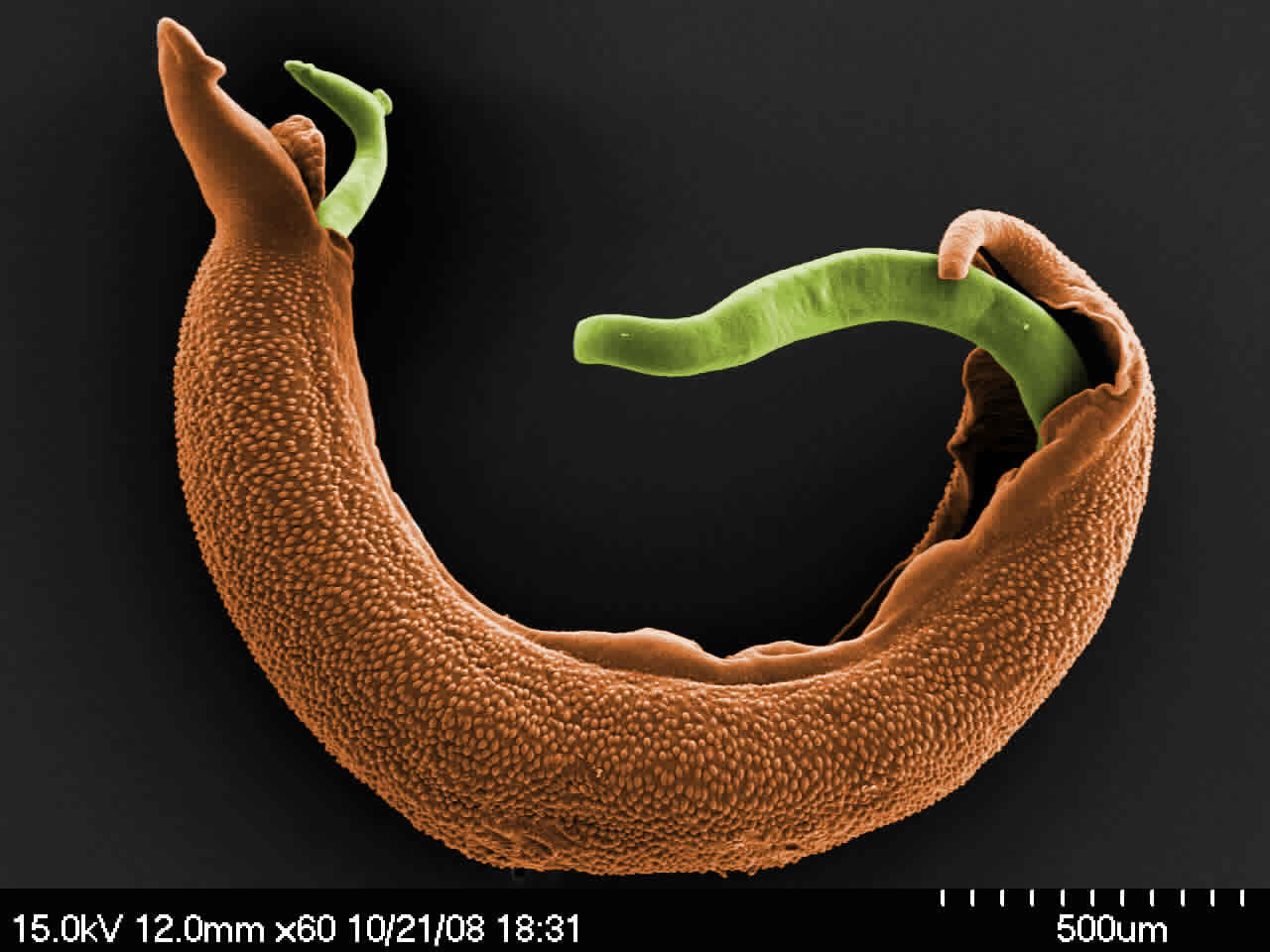 Schistosoma haematobium
6
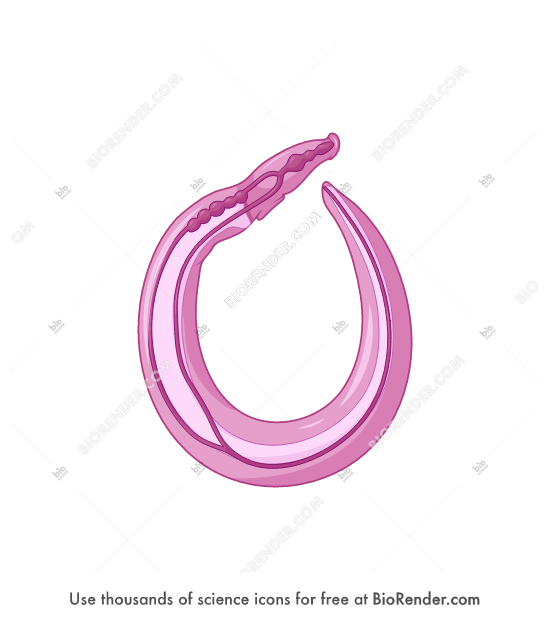 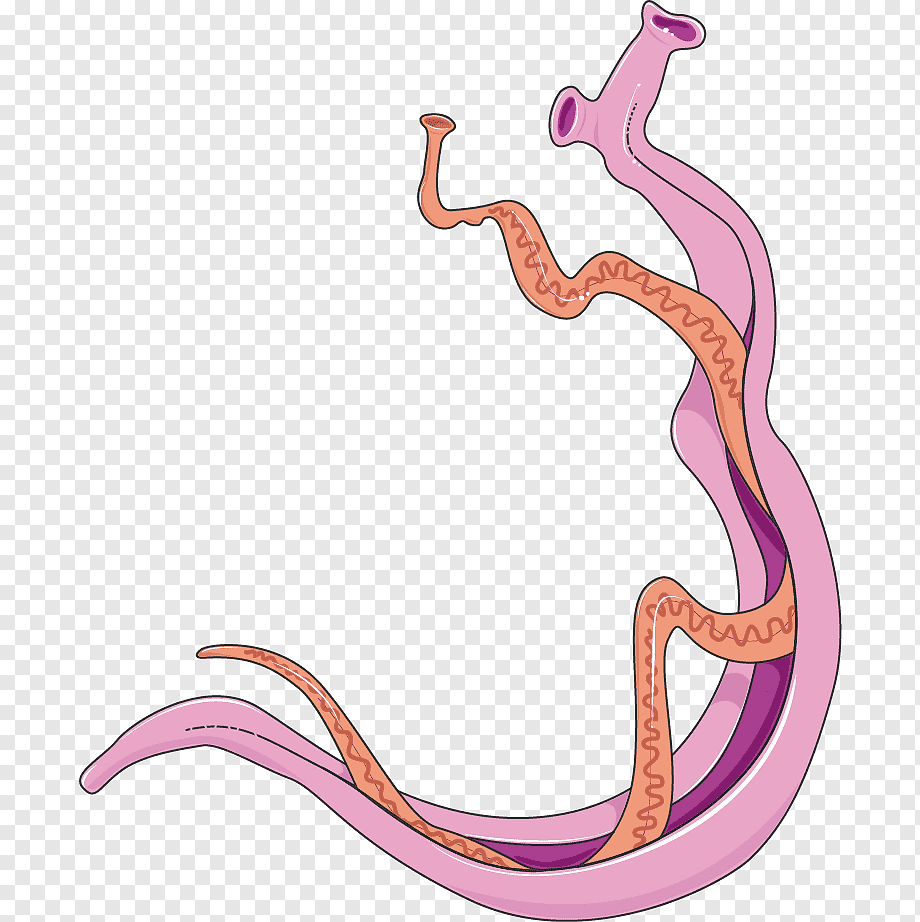 Male and female in copula
Intestinal caeca reunite at the posterior 1/3 of the body
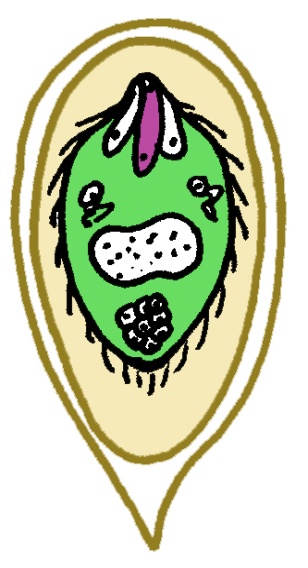 Size: 140x60 µ
Shape: Oval with terminal spine
Color: Translucent
Content: Mature miracidium
7
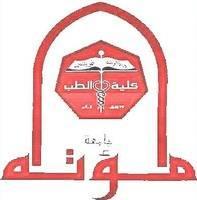 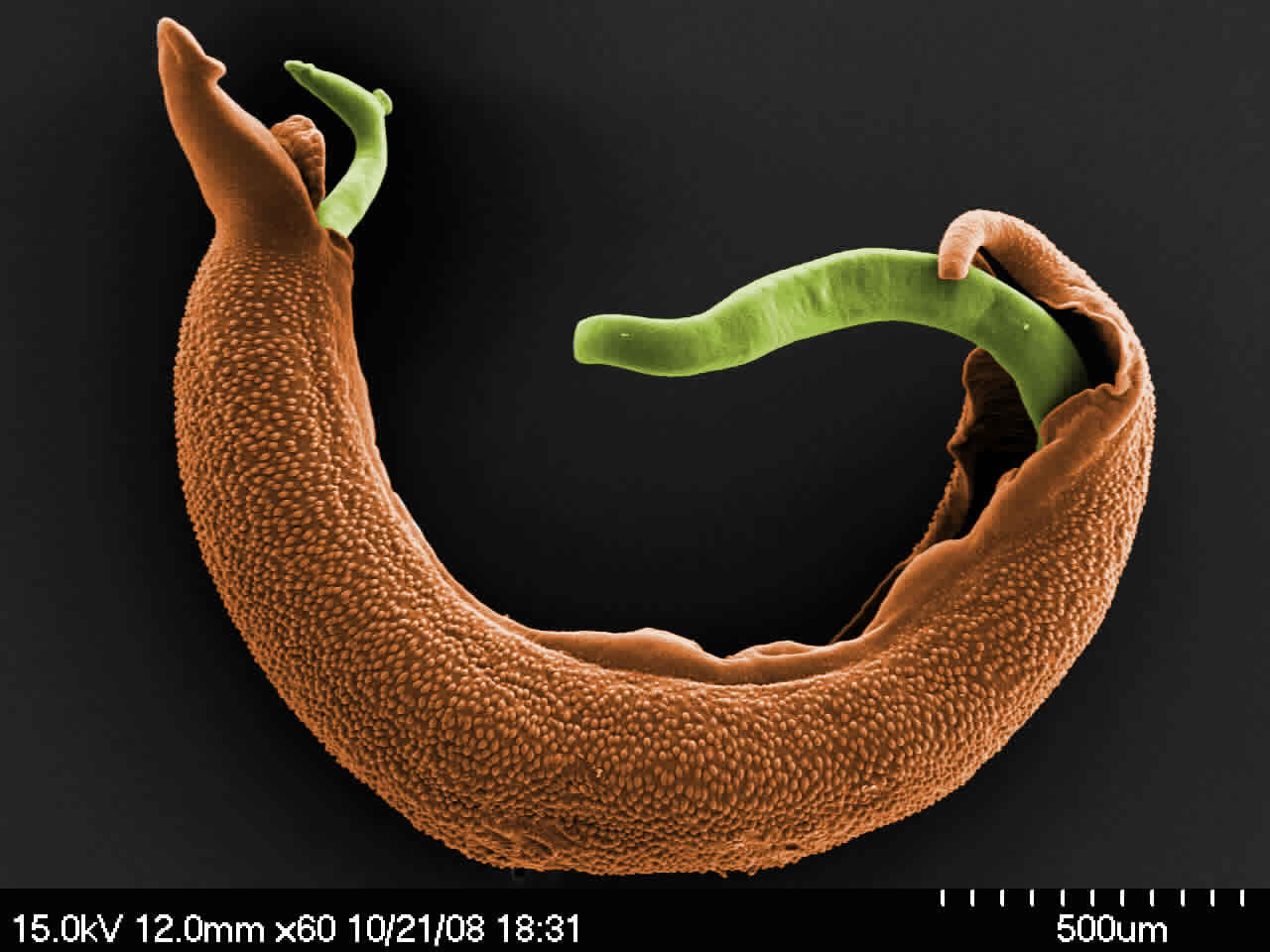 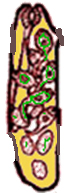 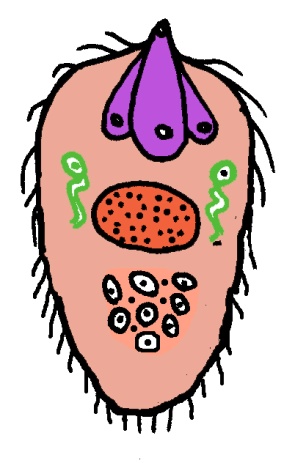 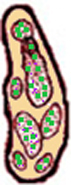 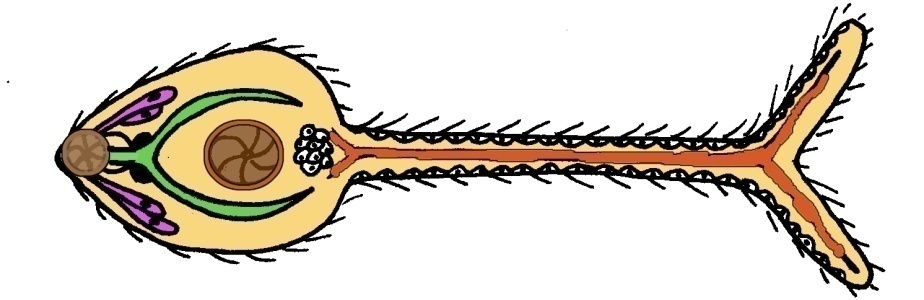 Miracidium
Daughter sporocyst
Mother sporocyst
Furcocercus cercaria
Miracidium, Sporocyst, Daughter sporocyst, Cercaria
Larval stages
8
S. haematobium LIFE CYCLE
Maturation in the liver then migrates to  its habitat
Adults inhabit Vesicular veins of the urinary bladder
systemic circulation
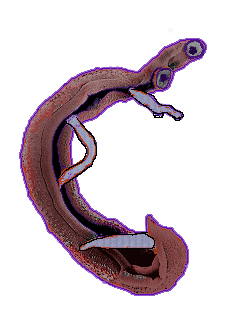 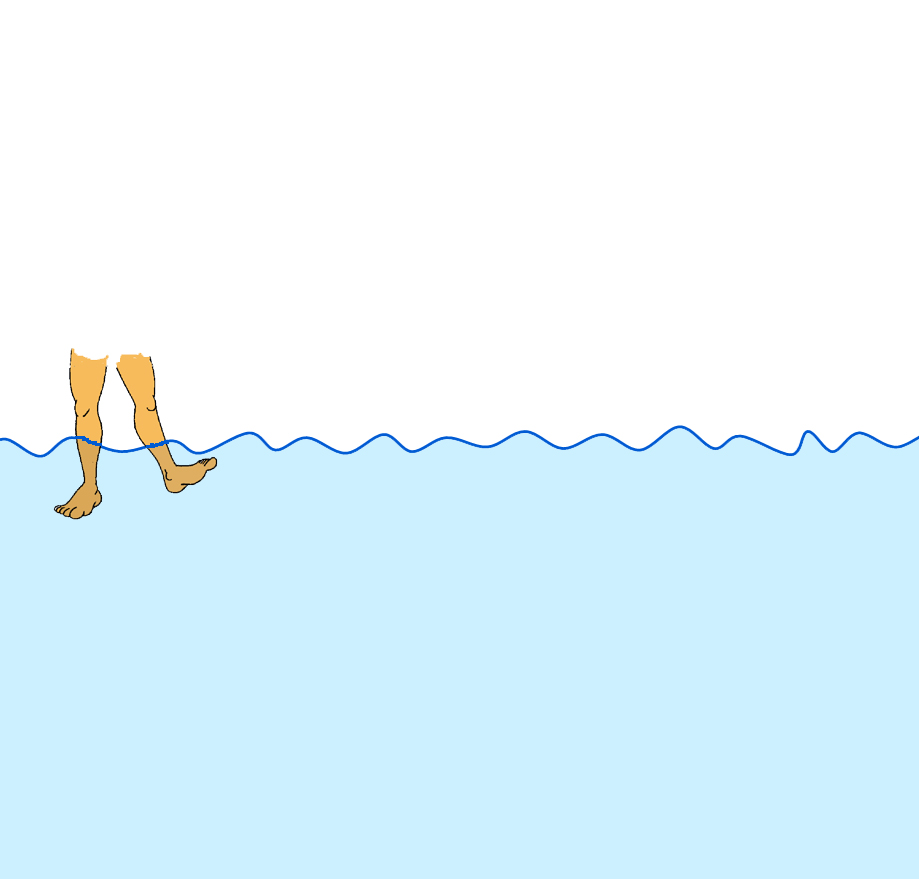 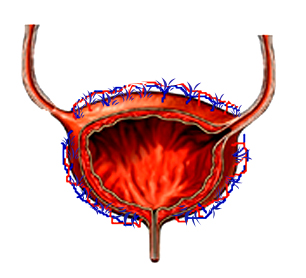 lungs
Female lay eggs in vesicular venules
venous circulation
Schistosomulum
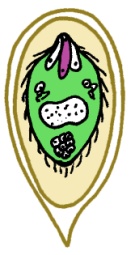 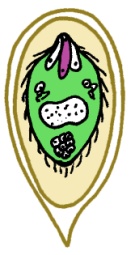 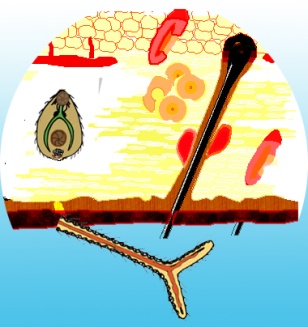 D. H.
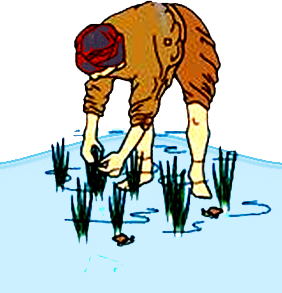 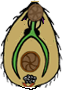 Cercariae penetrate
human skin
Eggs pass with urine
Fresh water
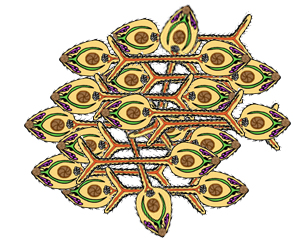 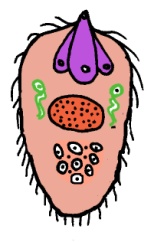 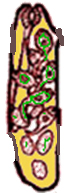 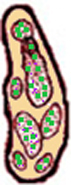 Cercariae attach
to human skin
Miracidium
hatchs
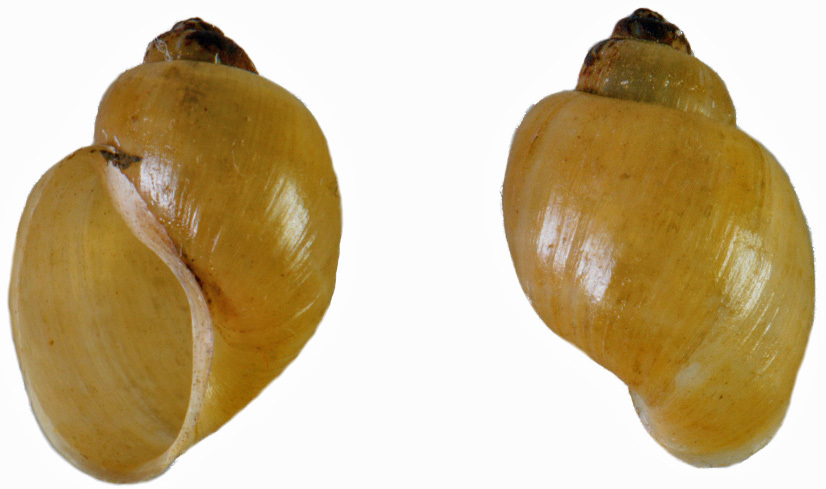 Daughter
sporocyst
Mother
sporocyst
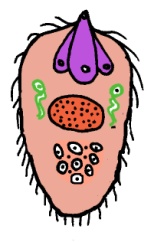 Cercaria
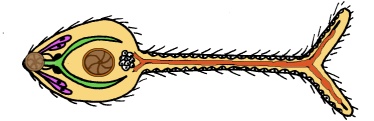 Cercariae emerge
from the snail host
Miracidium penetrates snail
I. H.
9
Dr/Ibrahim
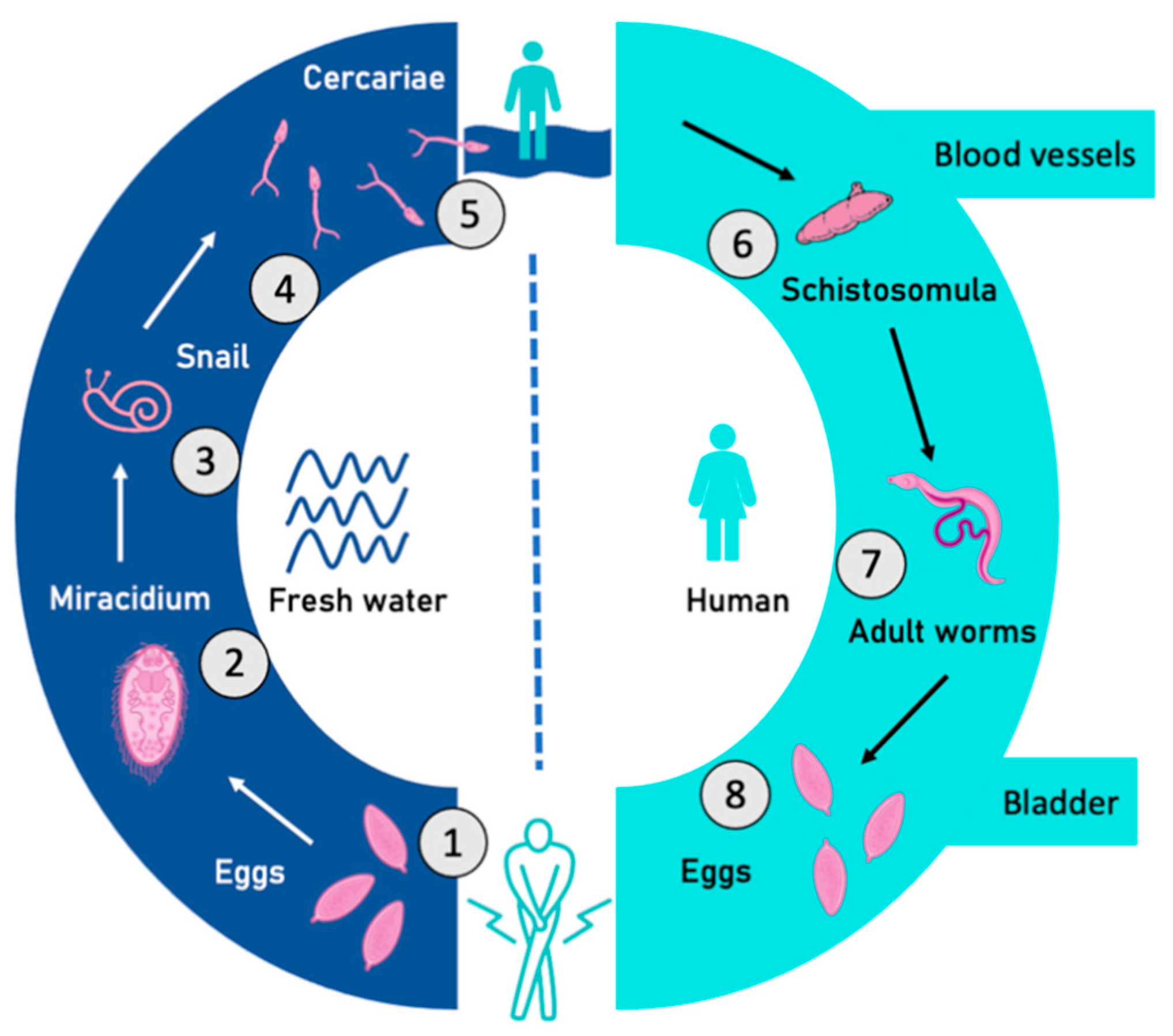 10
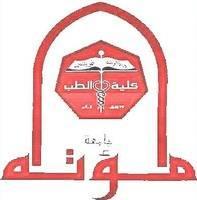 11
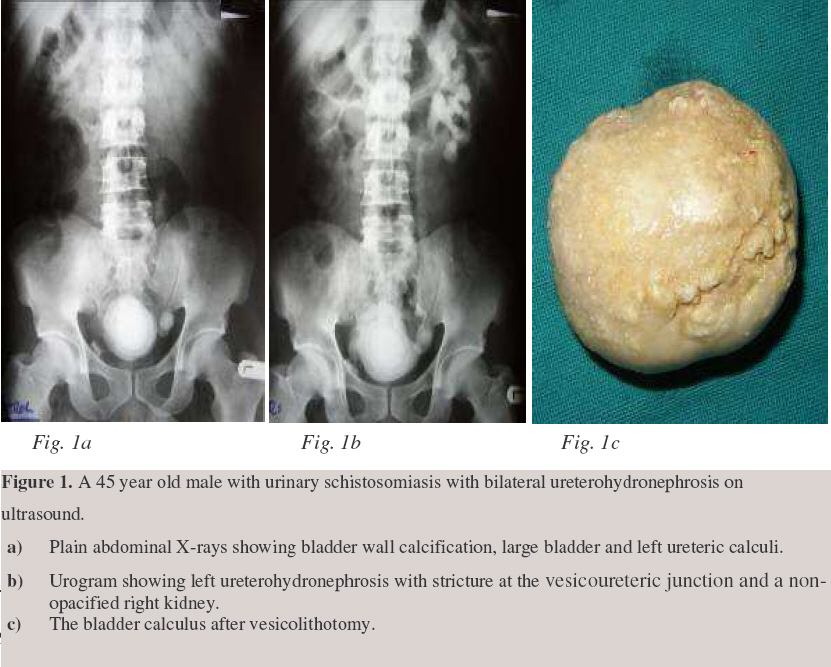 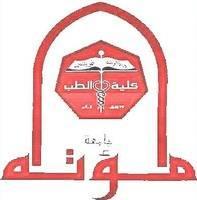 Urinary schistosomiasis
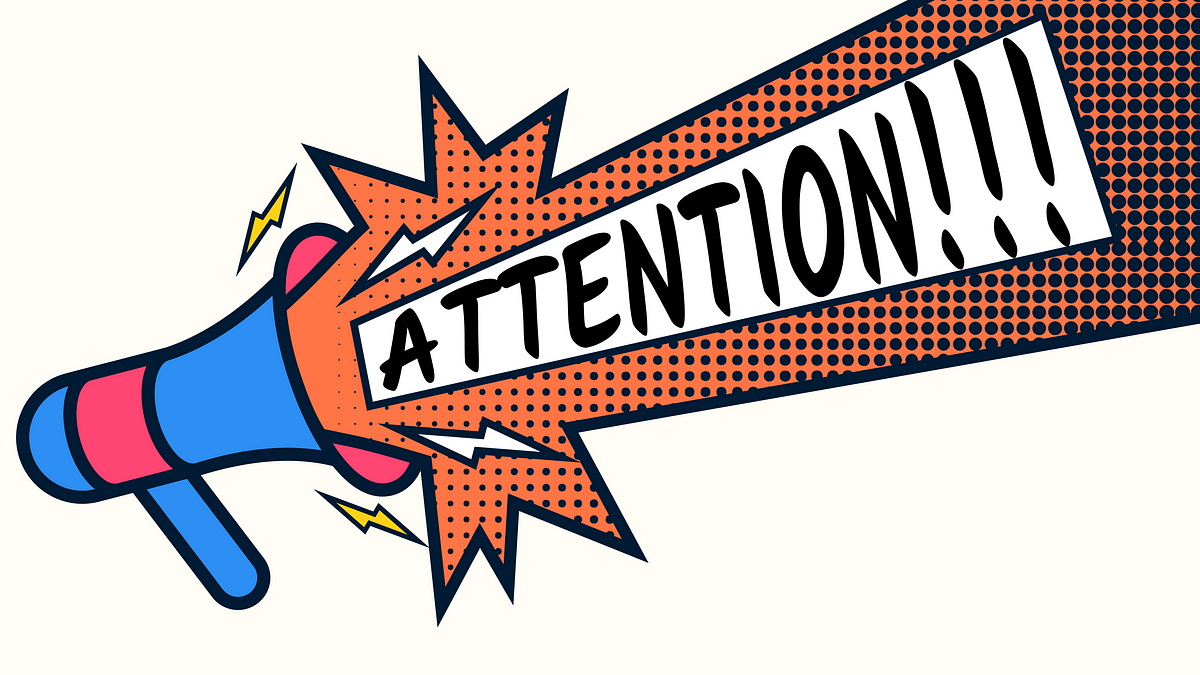 12
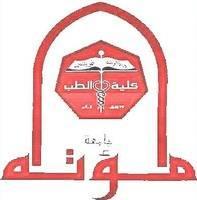 Stages of disease
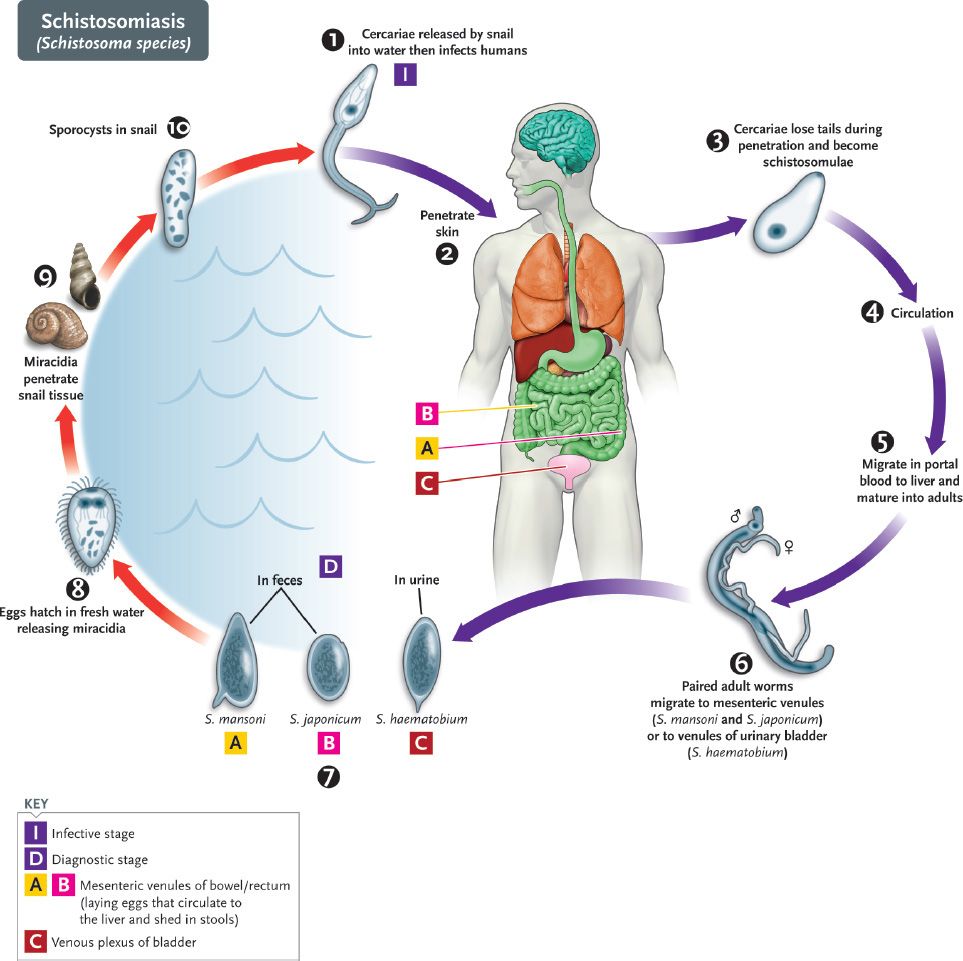 3- Stage of egg deposition and tissue reaction
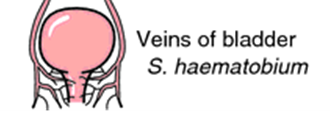 2- Stage of migration
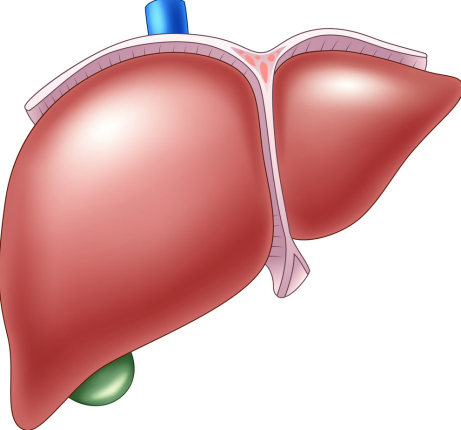 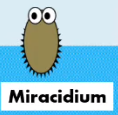 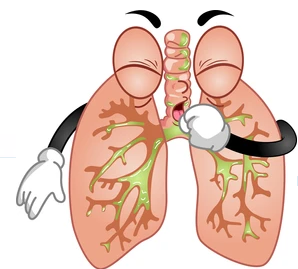 1- Stage of invasion
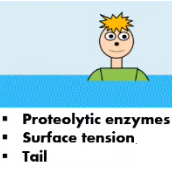 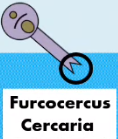 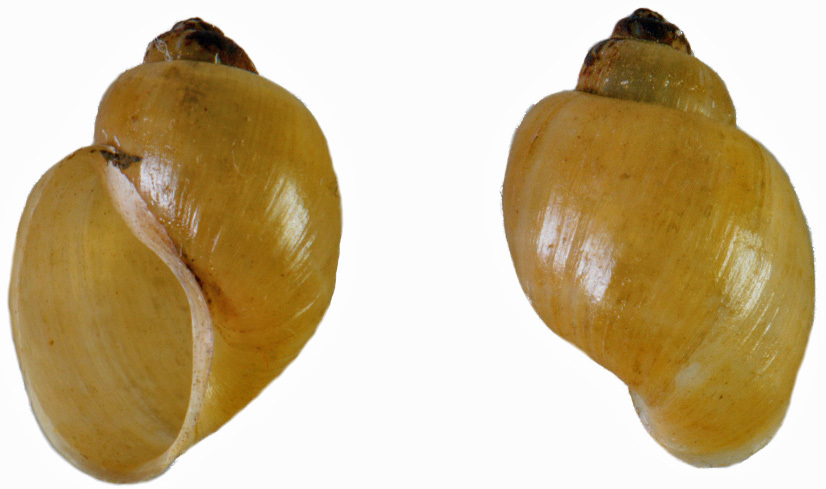 Blood
Bulinus trancatus snail
13
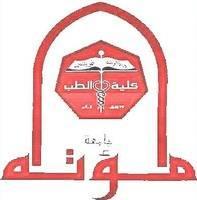 Urinary Schistosomiasis (Bilharziasis)
Stages of disease
1- Stage of invasion
Manifestations
Skin lesion due to cercarial penetration.
Local dermatitis, irritation, itching and papular rash.
14
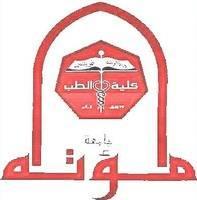 Urinary Schistosomiasis (Bilharziasis)
Stages of disease
2- Stage of migration
Lung : Irritation due to passage of schistosomulum causing minute haemorrhage, cough, sputum, dyspnea and eosinophilia, and pneumonitis.
Liver : Enlarged tender liver and spleen. 
Toxic symptoms: Due to metabolic products of maturing parasites causing fever, anorexia, headache, malaise and muscle pain.
15
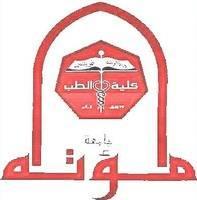 3- Stage of egg deposition and tissue reaction
Vein
Artery
Venule
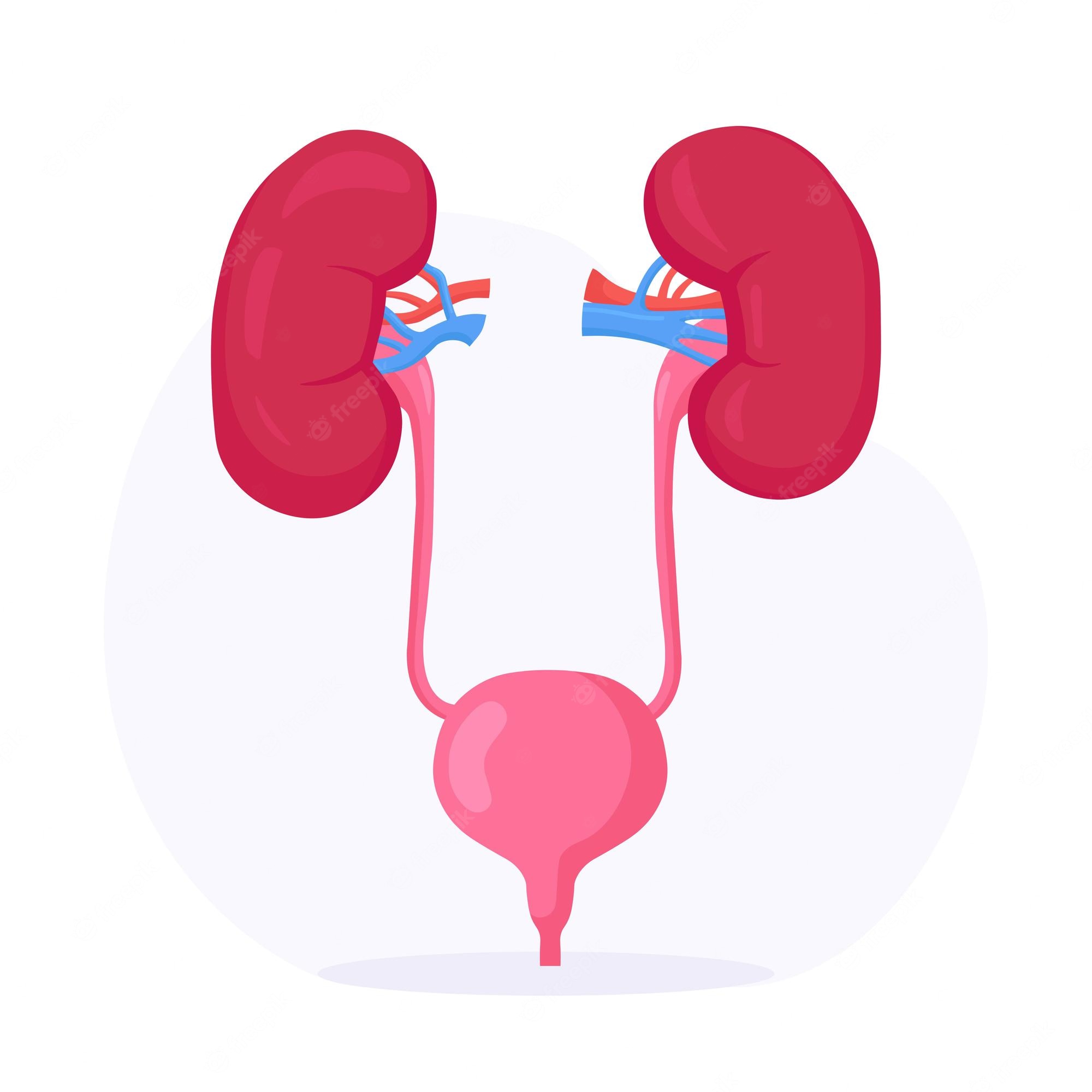 Arteriole
Arterial blood
Venous blood
Eggs can reach the bladder wall by: 
1- Egg spine.
2- Proteolytic enzymes.
3-Elastic recoil of blood vessels.
The eggs have three destinations:
1- Pass through the wall to the lumen, or
2- Trapped in the wall which leads to granuloma, fibrosis, and strictures, or
3- Eggs  moved with the venous circulation forming embolism.
(Liver, lung, CNS, skin, ….)
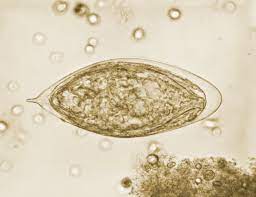 16
3- Stage of egg deposition
 (A)
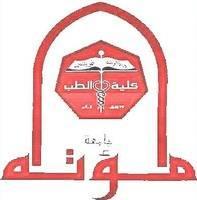 Active escape of eggs in urine produce tissue damage and manifested by :- 
Frequency of micturation.
Burning sensation during micturation.
Terminal haematuria iron deficiency anaemia.
Dull pain in the loin and supra pelvic region (urinary bladder).
Why terminal haematuria ????????
17
3- Stage of egg deposition
 (B)
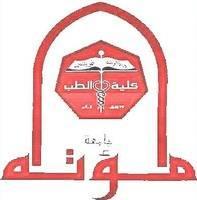 Trapped eggs in the bladder wall hyperemia, popular formation and ulcers.
Later on, granuloma formation with the bladder wall becomes fibrosed and thickened loss of its elasticity.
Granuloma formation around egg is the main pathogenic lesion  fibrosis  bilharzial nodules, papillomata, sandy patches and reduced egg output.
Bladder
Genital organs
Ureter
Urethra
Fibrosis, 2ry bacterial infection, stones, sandy patches  malignancy.
Affection of prostate and testes and spermatic cord in male and vagina and vulva in female.
Stenosis, hydroureter, hydronephrosis  2ry bacterial infection  renal failure.
Stenosis
18
18
3- Stage of egg deposition
 (C)
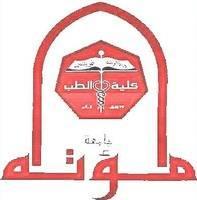 Embolic lesions
Some eggs are swept back into the blood stream to different organs
Lung
Skin and kidney
Brain
Biharzial corpulmonal
Liver
Cerebral schistosomiasis
Periportal fibrosis portal hypertension hepatosplenomegaly ,ascitis.
Pulmonary hypertension & Rt. side heart failure
19
20
Clinical picture
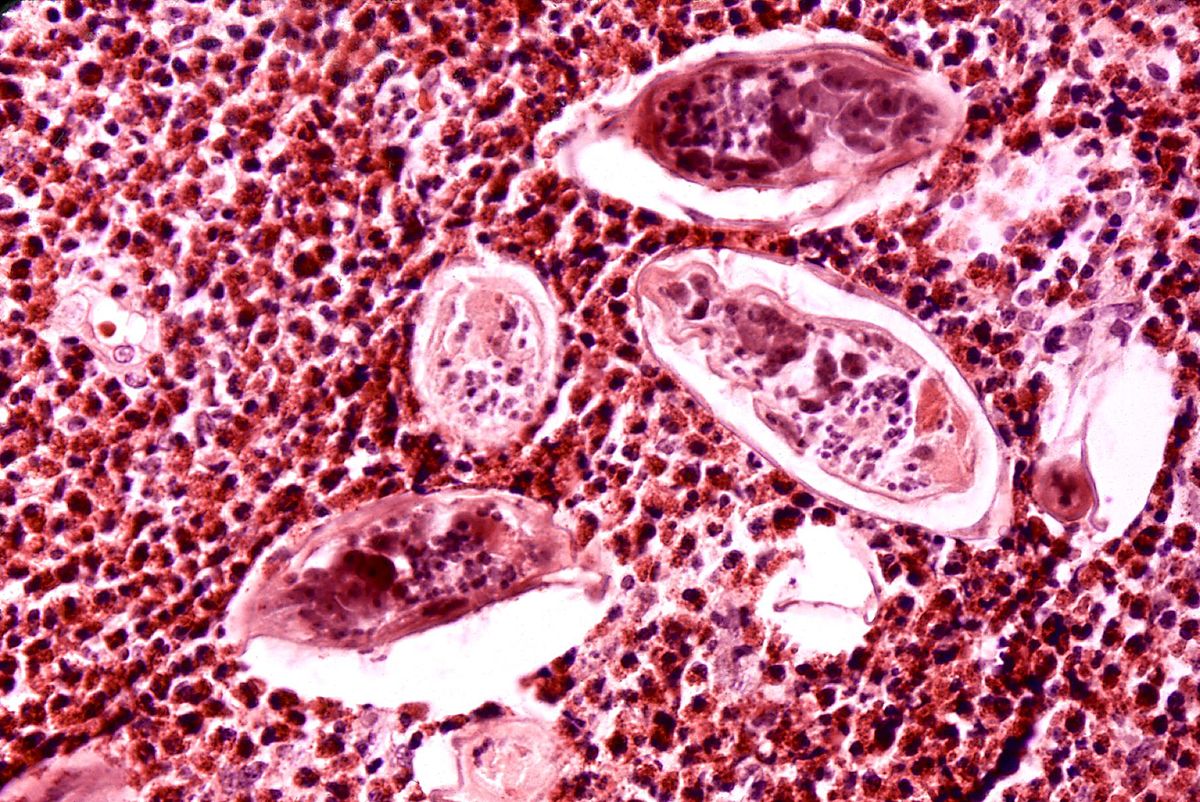 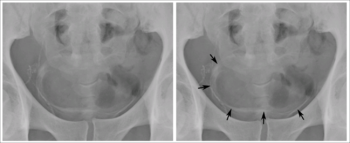 S. haematobium eggs in bladder tissue
Calcified bladder wall
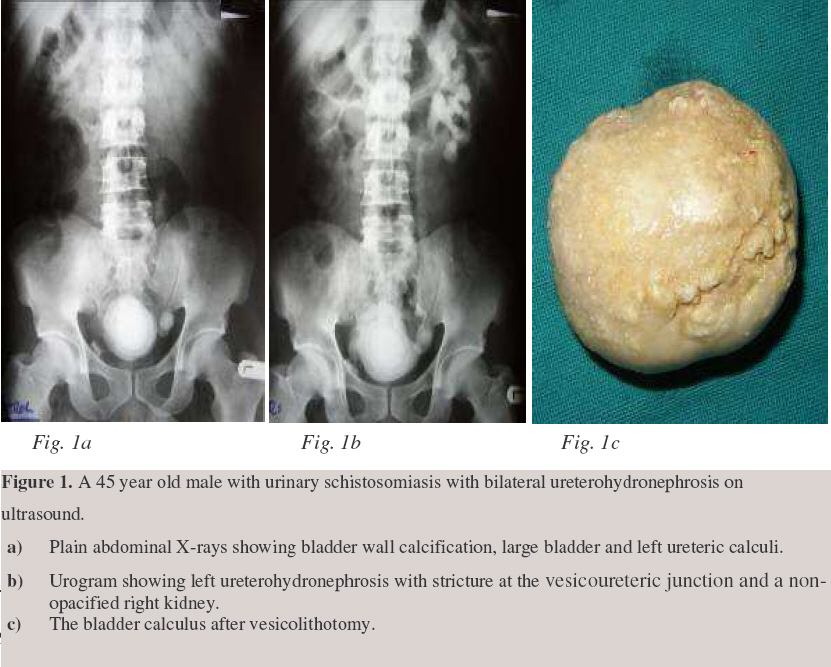 Calcified bladder
21
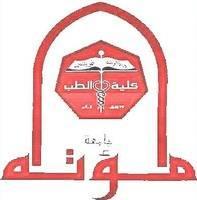 Laboratory diagnosis
Indirect
Direct
1) Intradermal test.
2) Serological tests : to detect antibodies
IHAT, CFT, and ELISA.
3) Recently: Detection of circulating Schistosoma antigens in serum or urine  by using of monoclonal antibodies 
4) Anaemia:-
Iron deficiency anaemia due to blood loss.
5) Eosinophilia
1) Detection of eggs in the urine by direct smear or concentration .
2) Bladder biopsy by cystoscopy in chronic stage
22
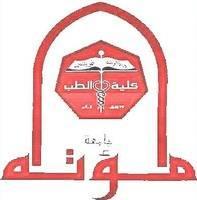 Treatment
Medical
Surgical
Praziquantel effective against adult worms


Artemisinin effective against schistosomulum
For complications
23
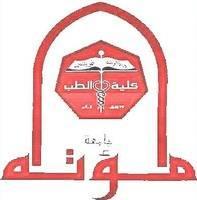 Trichomonas vaginalis
24
Trichomonas vaginalis
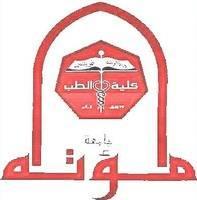 Urogenitale flagellate
Geographical distribution: Cosmopolitan.
 Habitat: Vagina, cervix and urethra in female & prostate and urethra in male. 
 D.H: Man
Morphological characters
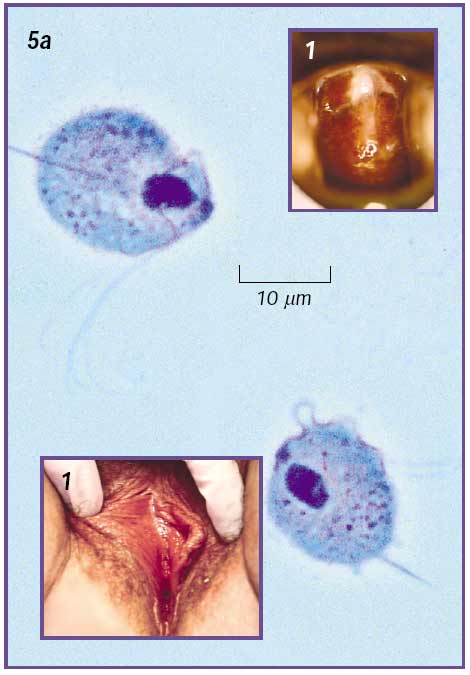 Trophozoite (D.s & I.S)
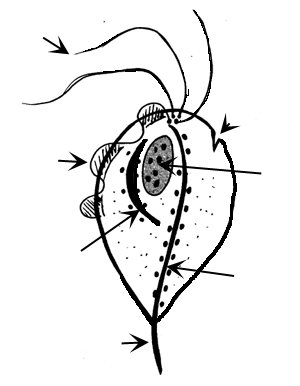 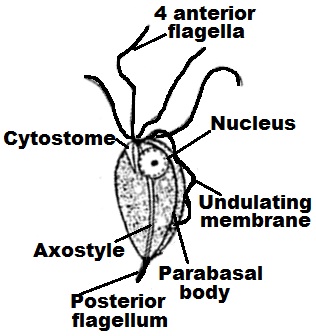 25
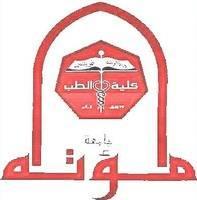 Life Cycle of Trichomonas vaginalis
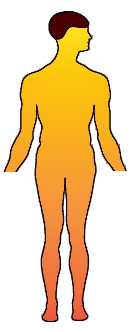 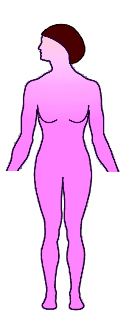 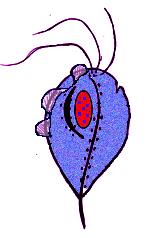 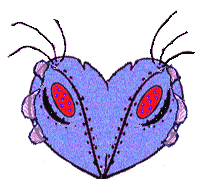 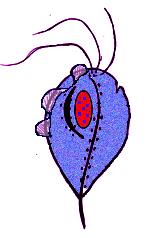 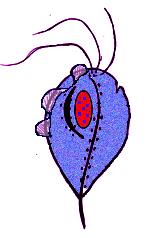 Trophozoites multiply by longitudinal binary fission
26
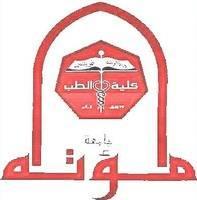 Mode of transmission
1- Direct by sexual intercourse.
2- Indirect by contaminated towels, toilet seats and under wears.
3- Babies may be infected from mother during birth.
27
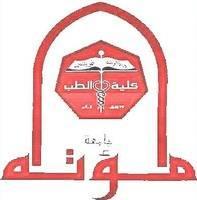 Pathogenesis
Disease: Trichomoniasis (sexually transmitted disease)
Due to excess use of vaginal disinfectants or prolonged use of antibiotics  the Doderlein bacilli decreases  decrease the production of lactic acid  decrease the vaginal acidity (pH 5-7) which becomes suitable for the growth of T. vaginalis.
The trophozoite exists either free in the vaginal cavity or adherent to the vaginal epithelium causing its damage  micro-ulcerations which increases the woman's susceptibility to an HIV infection (AIDS) and other sexually transmitted diseases.
Normally the vaginal acidity (pH 3.8-4.5) is the protective barrier against infections. This acidity is maintained by the action of Doderlein bacilli (vaginal bacterial flora) on the glycogen present in the vaginal epithelium leading to the production of lactic acid.
28
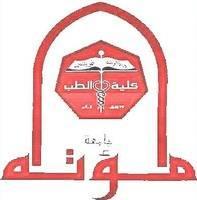 Clinical pictures
In men
In women
In neonates
Pneumonia and conjunctivitis
Symptomatic infection
Asymptomatic infection
Asymptomatic infection
Symptomatic infection
a) Vaginitis: Accompanied with a frothy yellowish - green odorous vaginal discharge, vulvar irritation, itching and soreness.
b) Urethritis: Accompanied with frequency of micturation and dysuria (pain during urination).
Includes urethritis, prostatitis with white discharge and dysuria.
Is common. Men harbour the organism in their urogenital system and usually have no symptoms at all.
The trophozoites remain in the vagina without causing manifestations.
29
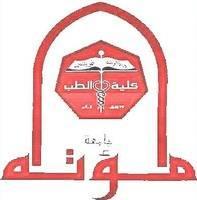 Laboratory  diagnosis
Direct
Indirect
Microscopic:
In women:
1-Wet film preparation from vaginal discharge, vaginal scraping or sedimented urine for trophozoite. 
2- Vaginal swab lies in a tube containing 1 ml saline.
In men:
T. vaginalis trophozoite can be detected in urethral discharge, prostatic secretion or sedimented urine.
b) Culture: More sensitive than microscopic examination but not widely used.
c) Direct immunofluorescent antibody staining.
PCR
30
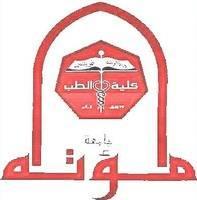 Treatment
2-Local
1-Systemic
Flagyl vaginal insert.
Acidifying vaginal douches: Lactic acid douche to maintain the acidity of the vagina.
Metronidazole (Flagyl)
31
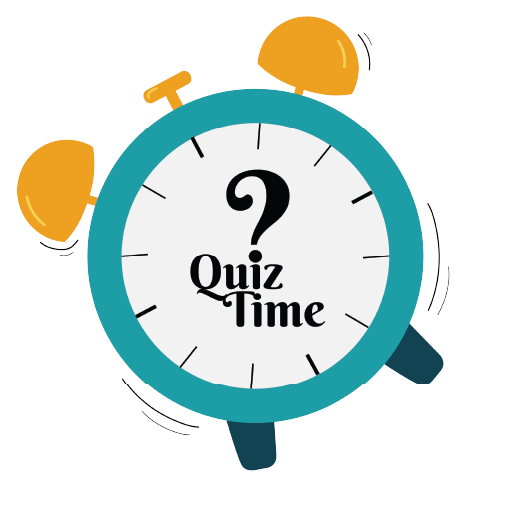 32
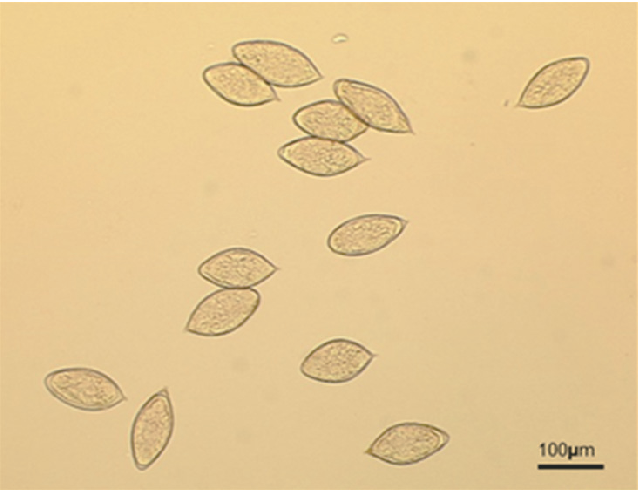 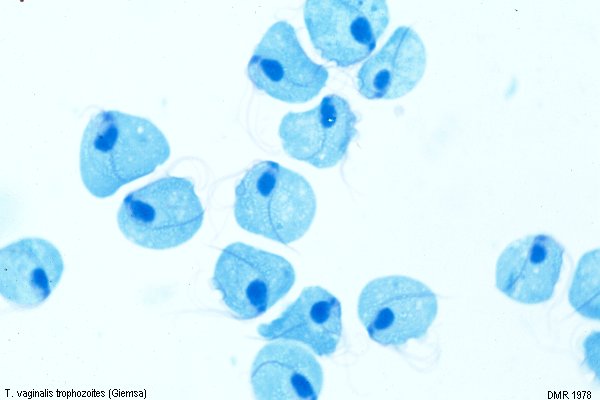 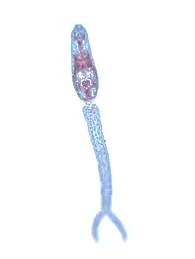 Identify ?????
33
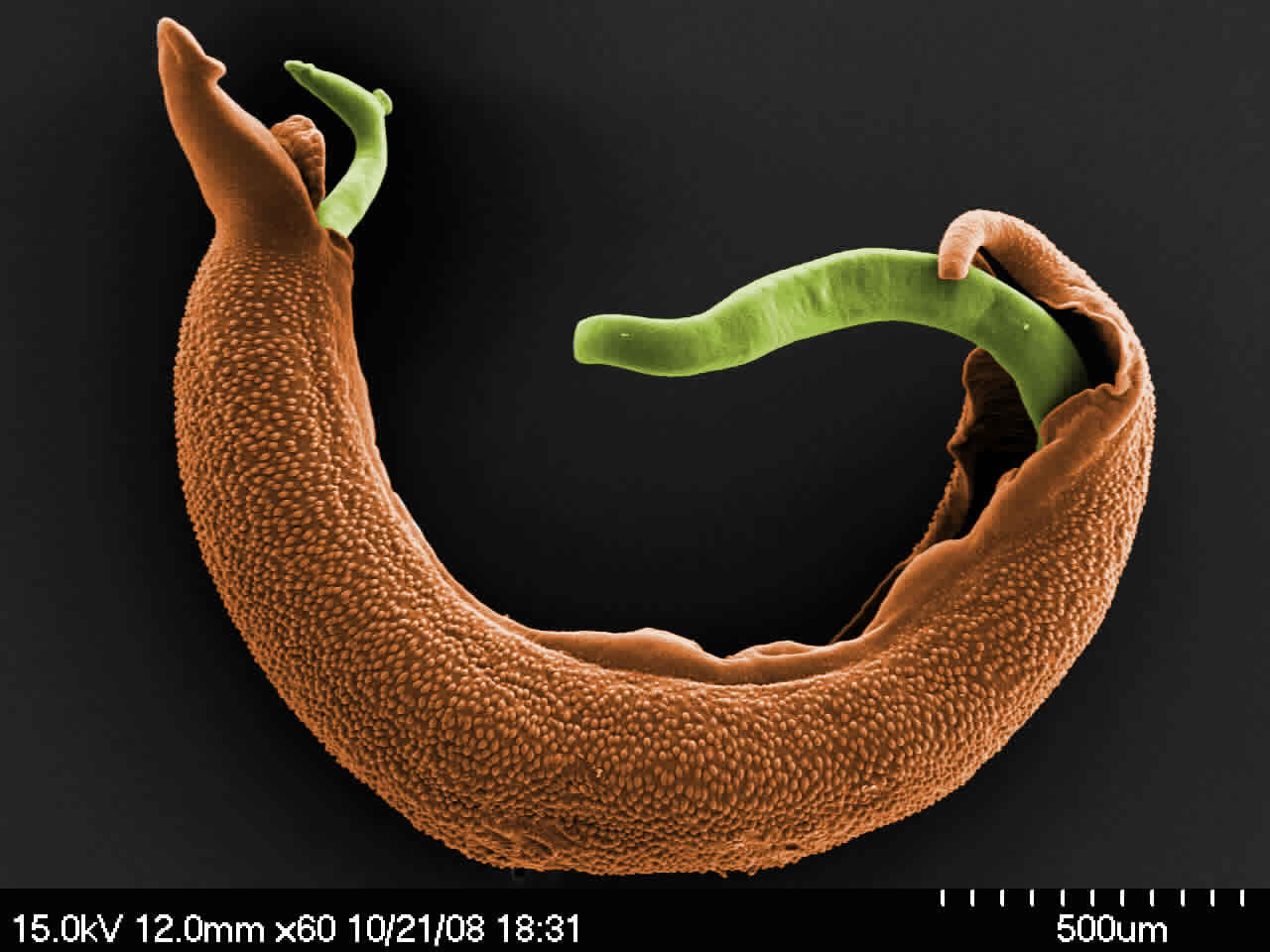 Identify ?????
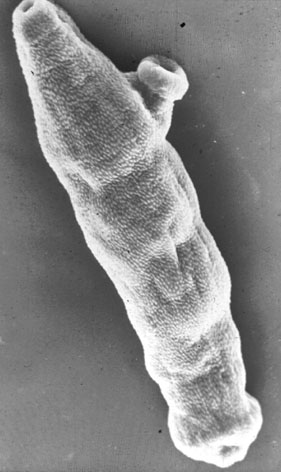 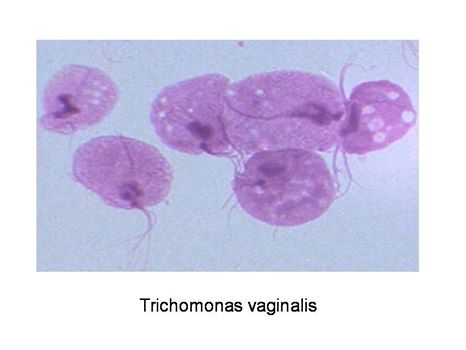 34